Kar ençoklama güdüsü ve firma boyutunun belirleyicileri
Sanayi İktisadı Ders 5
Emek Piyasasıyla Disiplin
Hissedarlar CEO’yu cezalandırmasa bile başarısız bir yöneticiyi kimse işe almak istemeyebilir.
Gerçek hayatta altın paraşüt
Umut Öneş AÜ SBF İktisat Teorisi ABD
Ürün piyasası Disiplini
Karını ençoklamayan firmalar piyasada uzun süre barınamaz.
Aynı zamanda rekabet edilen firmalar maliyet etkinliği konusunda bir fikir sağlar.
Monopol durumunda CEO dışsal etmenleri rahatlıkla suçlayabilir ancak.
Umut Öneş AÜ SBF İktisat Teorisi ABD
Semaye Piyasası Disiplini
Birleşmeler ve satın almalar
Kar ençoklamayan şirketler yağmalanır.
Gerçek hayatta el koymanın gerçekleşmesi gerekmez sadece tehdit unsuru olarak bile etkili olabilir.
Umut Öneş AÜ SBF İktisat Teorisi ABD
Firma denetimi ve Hisse seçenekleri üzerine
Umut Öneş AÜ SBF İktisat Teorisi ABD
Hisse opsiyonları yeterli motivasyonu sağlamıyor ama dış tehditler etkili.
Hisse opsiyonu tehdit olmadığında biraz işe yarıyor.
Lloyds TBS: Eli sıkı bir banka. Taksi masraflarını bile ödemiyor. 
Bu maliyet etkinliği ele geçirme tehditlerini azaltıcı bir faktör
Umut Öneş AÜ SBF İktisat Teorisi ABD
Özetlersek
Yöneticilerin kar maksimizasyonunu amaçlaması şart olmasa da piyasada disiplin sağlayan bir çok etmen var.
Dolayısıyla kar ençoklamanın genel bir kural olarak görülmesi çok da hatalı bir yaklaşım değil.
Umut Öneş AÜ SBF İktisat Teorisi ABD
Firmanın sınırlarını neler belirliyor?
Firmanın yatay boyutu?
Ne kadar üretiliyor ve kaç farklı ürün sunuluyor.
Skoda, SEAT, and Bentley şirketlerini satın alan Volkswagen yatay olarak büyümüştür. 
Firmanın dikey boyutu?
Tüm üretim aşamalarından kaçı firma tarafında gerçekleşir?
Volkswagen bir lastik üreticisini satın alırsa dikey boyutunu genişletmiş olur.
Umut Öneş AÜ SBF İktisat Teorisi ABD
Yatay boyut
Genelde maliyetler belirler: 
U şeklinde AC ve giriş serbet ise minimum etkin ölçek yatay boyutu belirler. 
Ancak gerçekte AC’nin alt tarafı düzdür (Tabak şeklinde) o zaman minimum etkin ölçek farklı ürün düzeylerinde geçerli olabilir, yani yatay boyutu tam olarak belirlemez.
Umut Öneş AÜ SBF İktisat Teorisi ABD
Tesis boyutu ya da firma boyutu
Aynı firmanın birden çok tesisi olabilir
Bu durumda cevap daha da karmaşık hale gelir.
Umut Öneş AÜ SBF İktisat Teorisi ABD
Dikey entegrasyon
Neden bazı sektörlerde dikey entegrasyon yaygonken diğerlerinde yaygın değildir?

Piyasayı kullanma (dikey ayrışma) vs. Firmada üretme (dikey birleşme)
Umut Öneş AÜ SBF İktisat Teorisi ABD
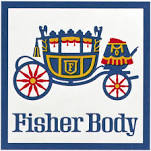 Fisher Body ve General Motors
Büyük firmanın merhametine kalma durumu
Esir alma sorunu ve kontrat sonrası fırsatçılık.
Sonunda iki şirket birleşti.
Umut Öneş AÜ SBF İktisat Teorisi ABD
Dikey entegrasyon tüm insiyatif sorunlarını çözmez.
İçte kalitesiz üretim, piyasadan teminde kalite yükselir. 
Piyasada rekabet içeride ise denetim eksikliği ortaya çıkabilir.
Umut Öneş AÜ SBF İktisat Teorisi ABD
Çözüm
tapered integration, parçalı entegrasyon: hem içerden hem de piyasadan temin etme durumu.
Coca-Cola ve Pepsi-Cola şişelemede yerel şirketlerle çalışır
franchising, Stefanel, Benetton, McDonald’s
Franchising dikey birleşmeyle piyasadan temin arasında bir ara yoldur.
Umut Öneş AÜ SBF İktisat Teorisi ABD
keiretsu
Japon modeli: firmalar bağımsız ama uzun vadeli ilişkilerle birbirine bağlı
Umut Öneş AÜ SBF İktisat Teorisi ABD
Sınırlar net bir şekilde tanımlı değil.
keiretsu  tek bir firma mıdır?
İlişkili bağımsız firmalardan daha fazlası.

Benzer firmaların çok farklı organizasyonu olabilir:
Zara ve Benetton: Zara tamamen dikey entegre, Benetton franchising.
Peki o zaman yapıyı belirleyen diğer faktörler nedir?
Umut Öneş AÜ SBF İktisat Teorisi ABD
Özet
Yatay sınırları genelde maliyetler belirler.
Dikey sınırlar yatırım güdüleri (spesifik varlıklar) ve kalite güdüleri arasında bir dengede belirlenir.
Umut Öneş AÜ SBF İktisat Teorisi ABD